CHÀO MỪNG THẦY CÔ VÀ CÁC  EM HỌC SINHMôn : Công Nghệ 8
Trường: THCS Bình Khánh
GV: Nguyễn Thị Thanh Hương
Nhóm: Thể Dục- Công Nghệ
Phần II CƠ KHÍ
Vai trò của cơ khí trong sản xuất và đời sống
Gia công cơ khí
Chi tiết máy và lắp ghép
Truyền và biến đổi chuyển động
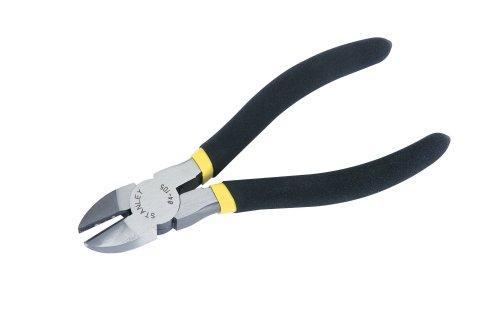 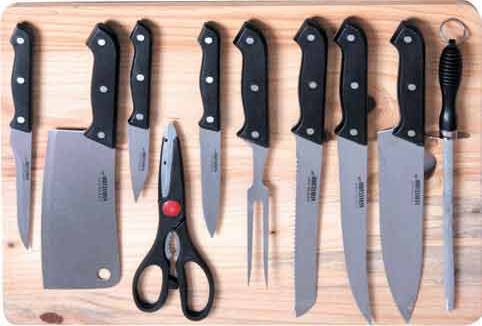 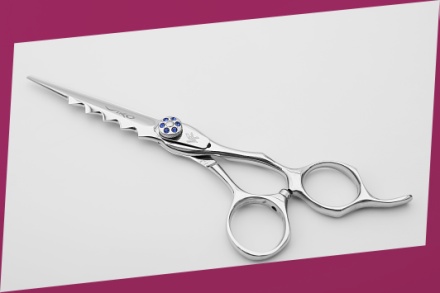 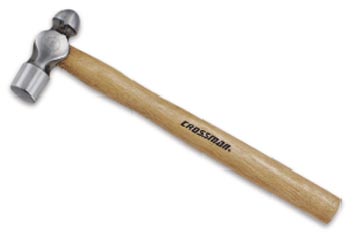 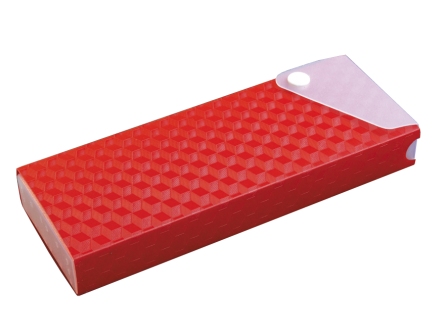 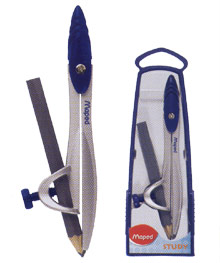 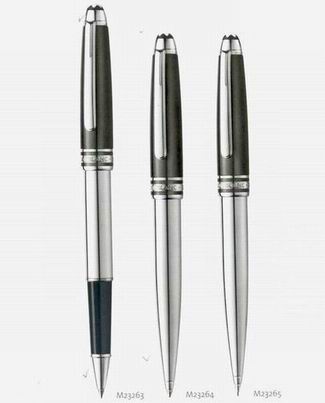 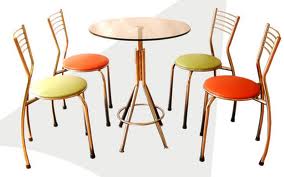 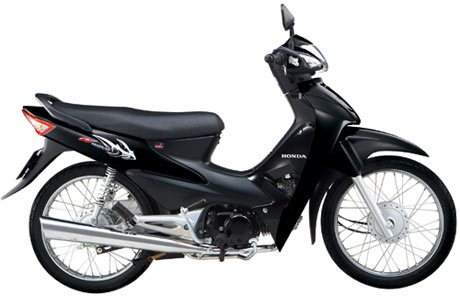 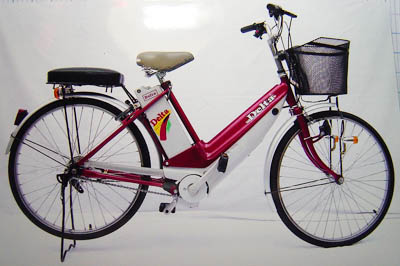 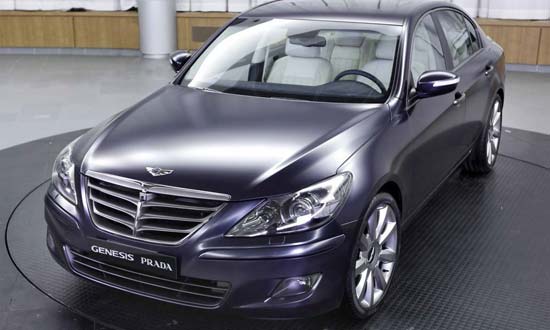 Sản phẩm nào do cơ khí tạo ra?
Quá trình sản xuất sản phẩm diễn ra như thế nào?
Phần II CƠ KHÍ
Bài 17:
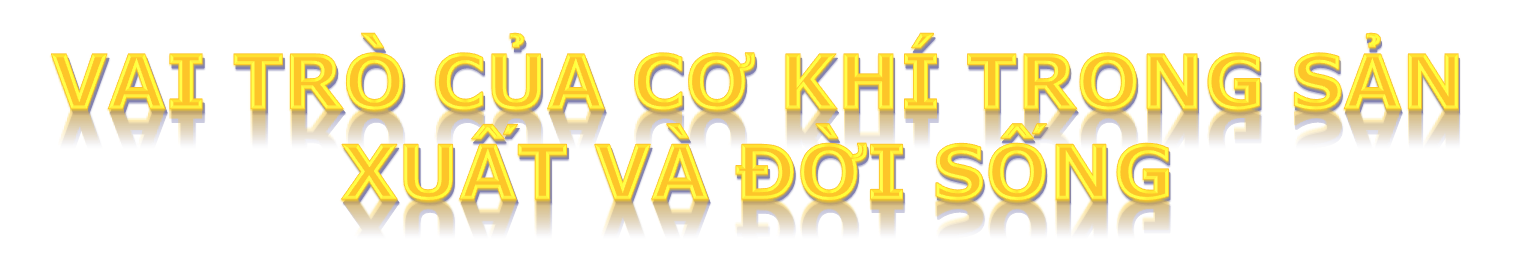 3
3
Vai trò của cơ khí
I
Sản phẩm cơ khí được hình thành như thế nào?
Sản phẩm cơ khí quanh ta
II
III
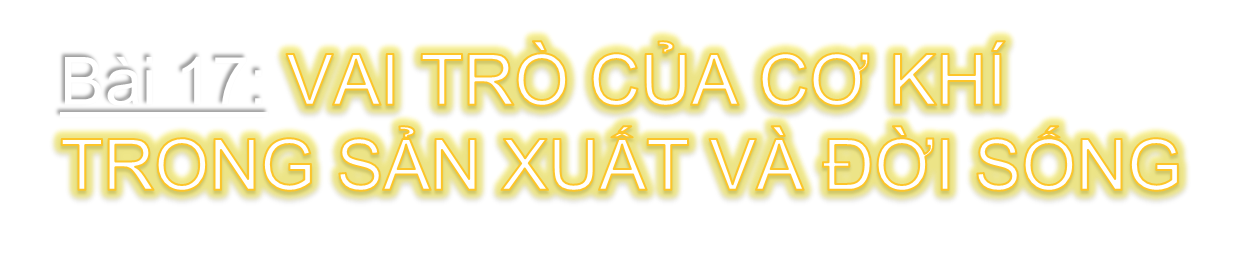 3
Vai trò của cơ khí
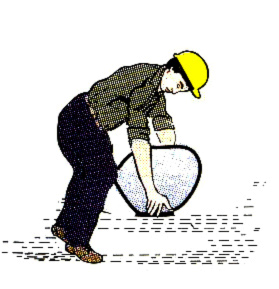 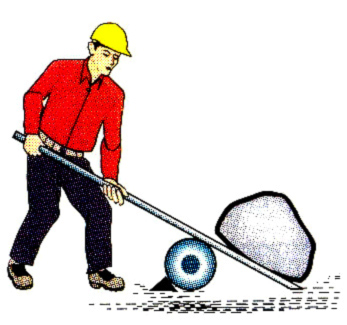 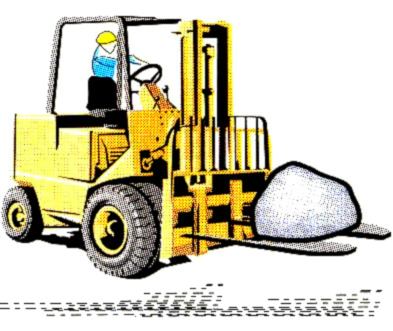 I
(b)
(a)
(c)
Hình 17.1
Quan sát hình 17.1, em hãy cho biết máy giúp ích gì cho con người?
3
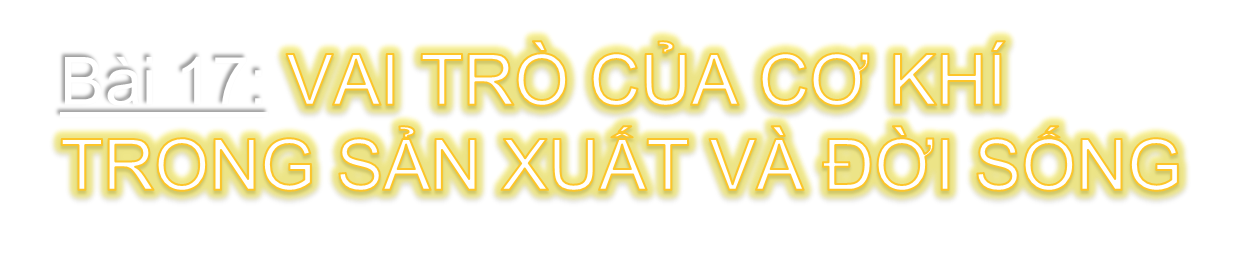 Vai trò của cơ khí
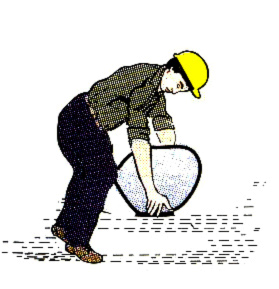 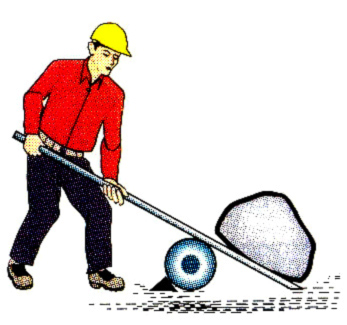 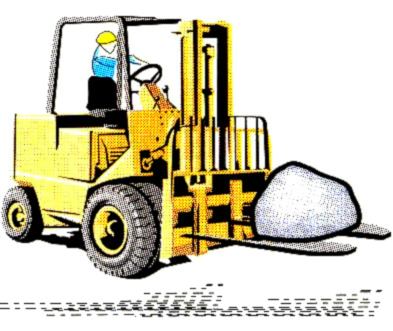 I
(b)
(a)
(c)
Hình 17.1
Giúp lao động của con người trở nên nhẹ nhàng hơn và đạt năng suất cao hơn.
3
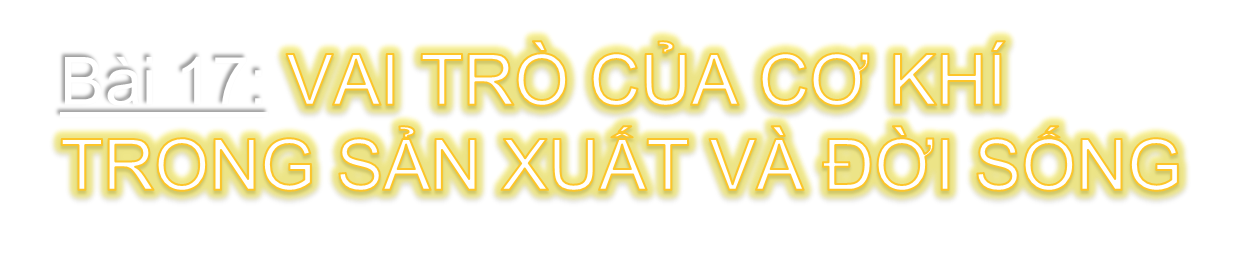 Vai trò của cơ khí
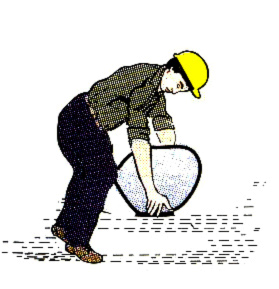 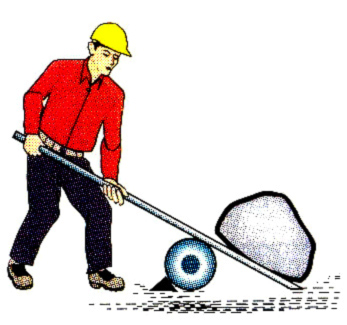 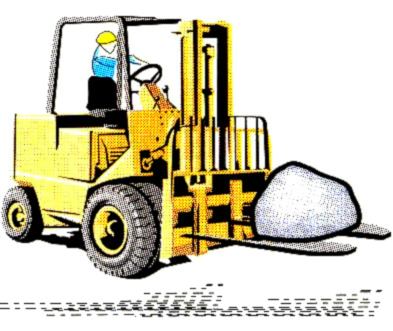 I
(b)
(a)
(c)
Hình 17.1
Cơ khí có vai trò như thế nào trong sản xuất và đời sống?
3
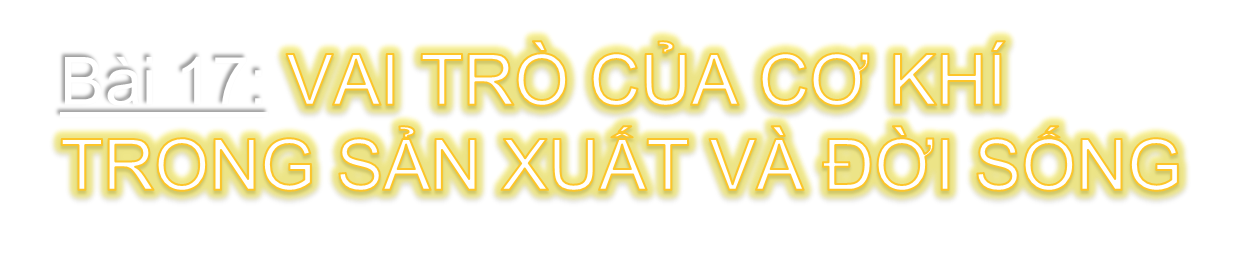 Vai trò của cơ khí
I
 Cơ khí có vai trò quan trọng trong sản xuất và đời sống:
- Cơ khí tạo ra các máy và các phương tiện thay lao động thủ công thành lao động bằng máy và tạo năng suất cao .
 - Cơ khí giúp cho lao động và sinh hoạt của con người trở nên nhẹ nhàng và thú vị hơn .
3
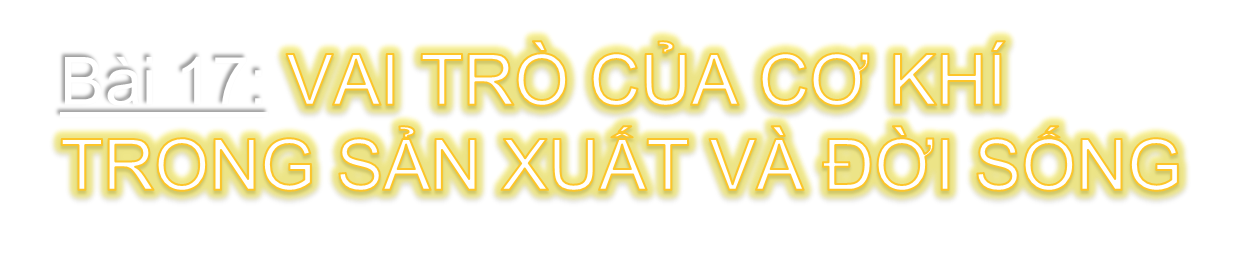 Vai trò của cơ khí
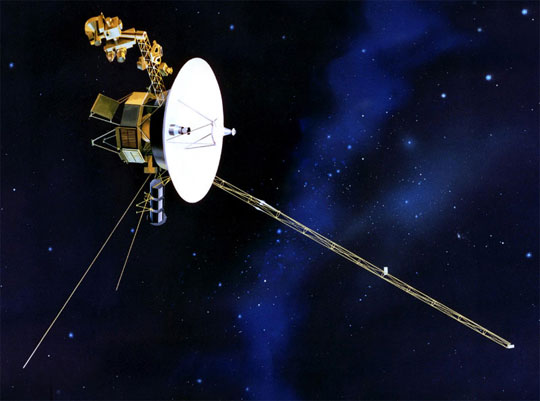 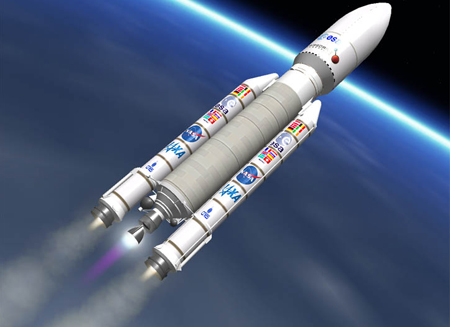 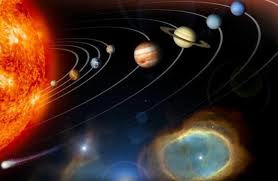 I
Hệ mặt trời
Vệ tinh nhân tạo
Tên lửa
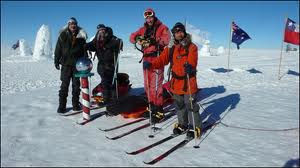 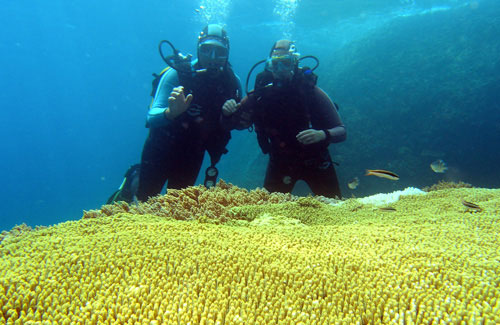 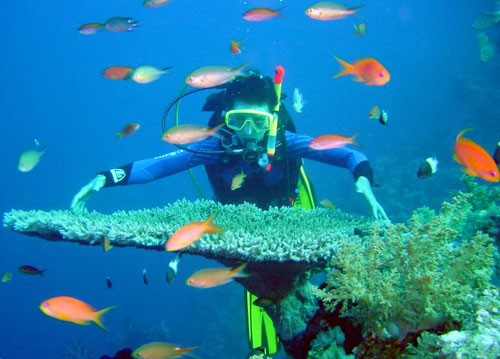 Con người chinh phục thiên nhiên
3
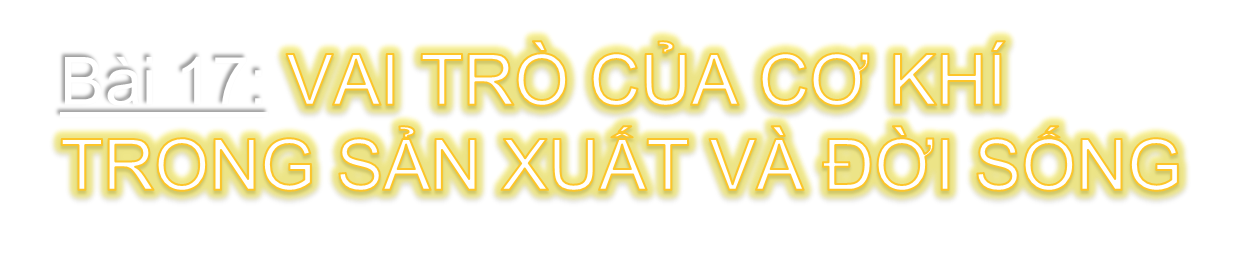 Vai trò của cơ khí
I
 Cơ khí có vai trò quan trọng trong sản xuất và đời sống:
- Cơ khí tạo ra các máy và các phương tiện thay lao động thủ công thành lao động bằng máy và tạo năng suất cao .
 - Cơ khí giúp cho lao động và sinh hoạt của con người trở nên nhẹ nhàng và thú vị hơn .
 - Nhờ có cơ khí, tầm nhìn của con người được mở rộng, chinh phục được thiên nhiên.
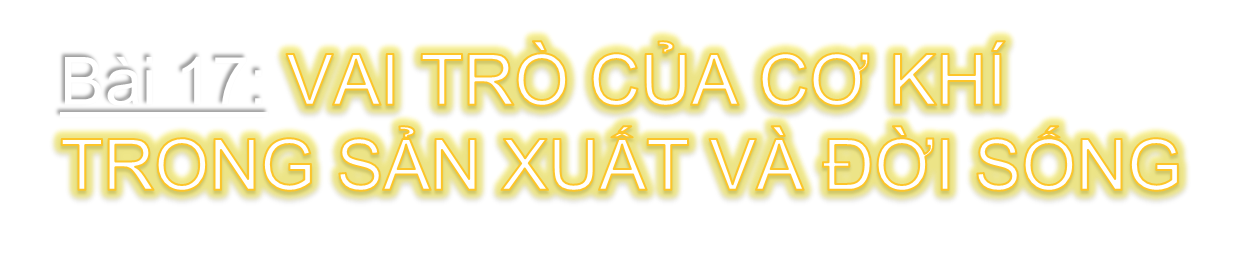 Máy vận chuyển
Máy khai thác
Máy gia công
Máy trong công trình văn hoá, sinh hoạt
Máy sản xuất hàng tiêu dùng
Sản phẩm cơ khí
Sản phẩm cơ khí quanh ta
II
Máy điện
Máy nông nghiệp
Các loại máy khác…
Máy thực phẩm
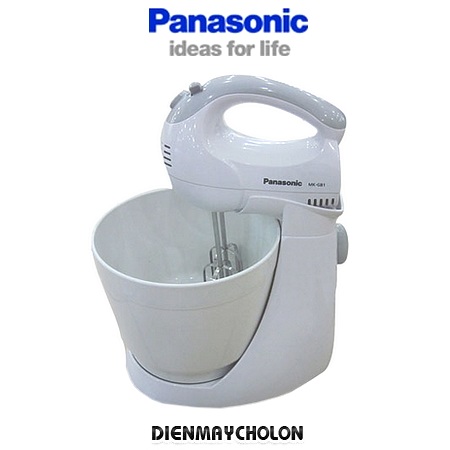 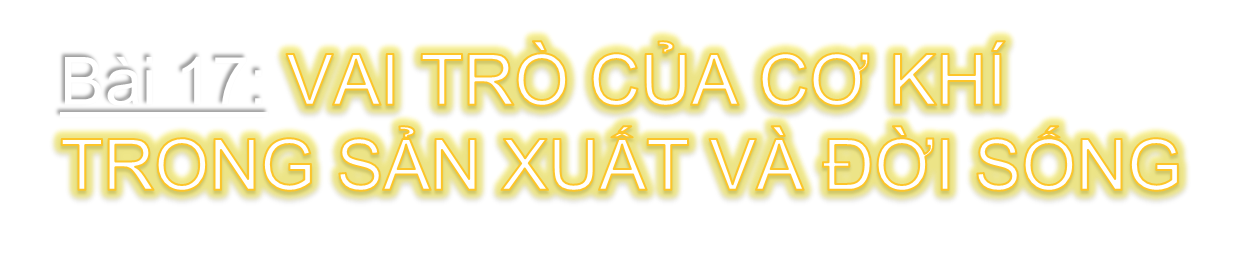 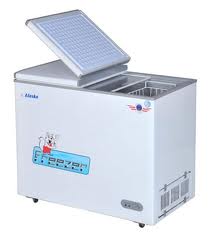 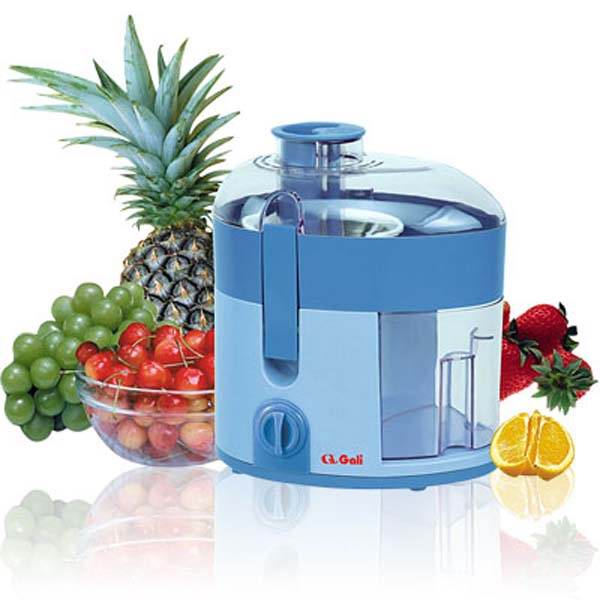 Sản phẩm cơ khí quanh ta
II
Máy thực phẩm
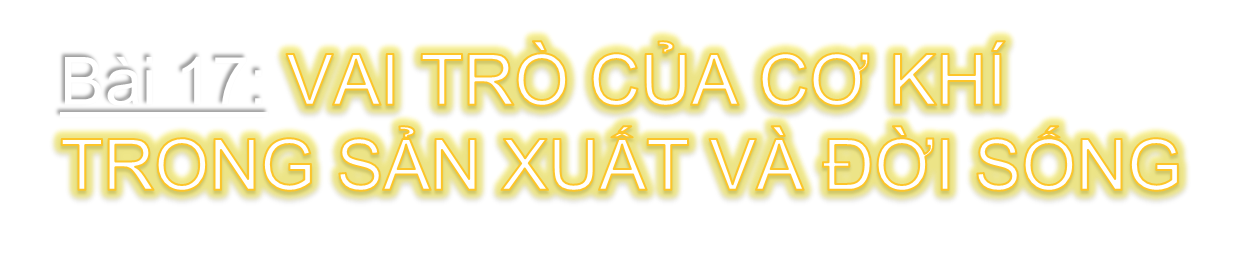 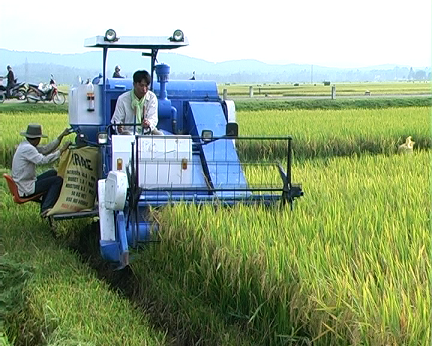 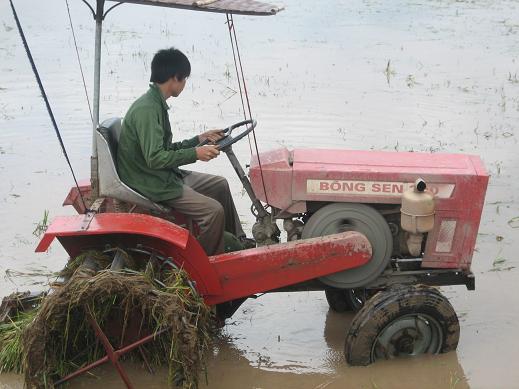 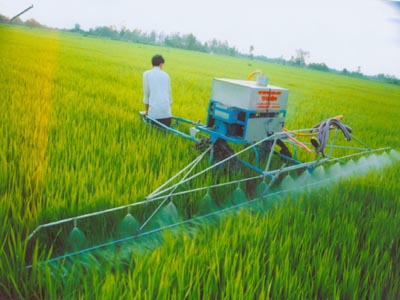 Sản phẩm cơ khí quanh ta
II
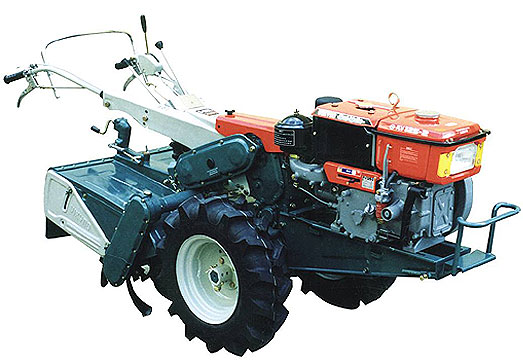 Máy nông nghiệp
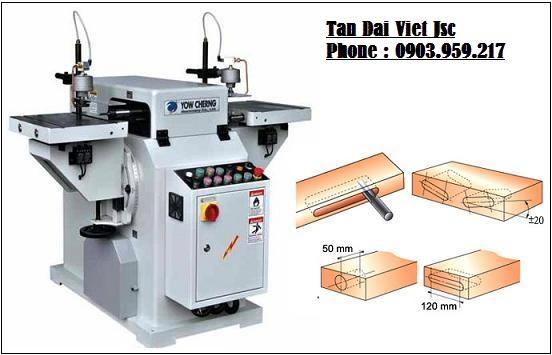 Máy vận chuyển
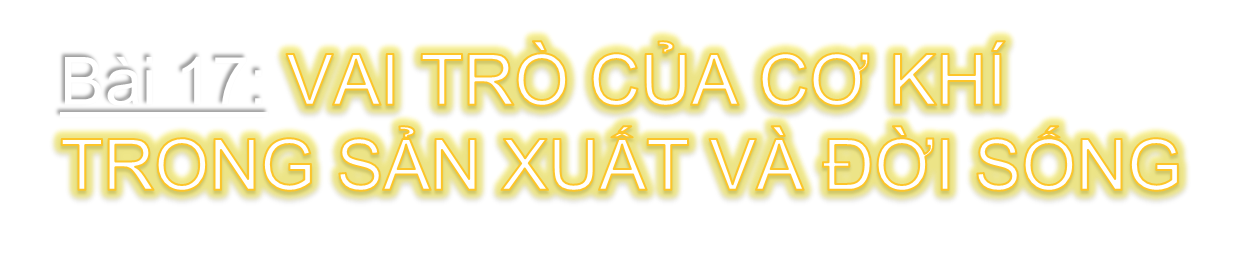 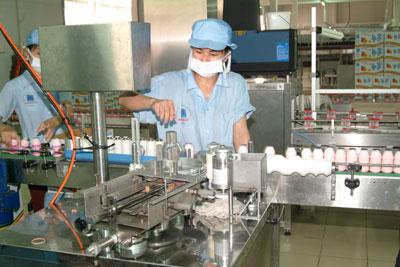 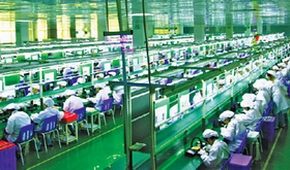 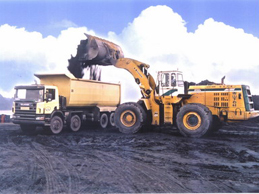 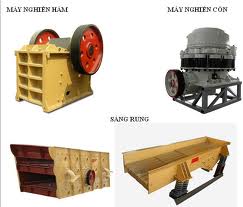 Máy sản xuất hàng tiêu dùng
Máy khai thác
Sản phẩm cơ khí quanh ta
II
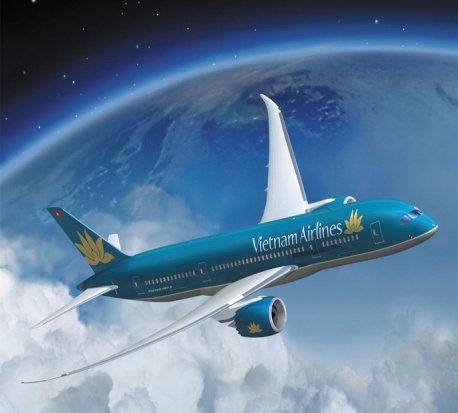 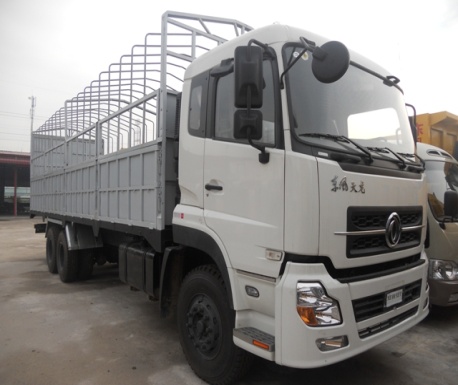 Máy vận chuyển
Máy gia công
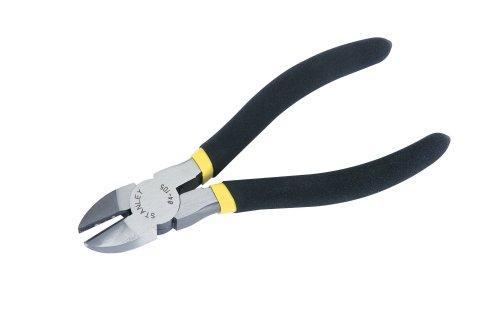 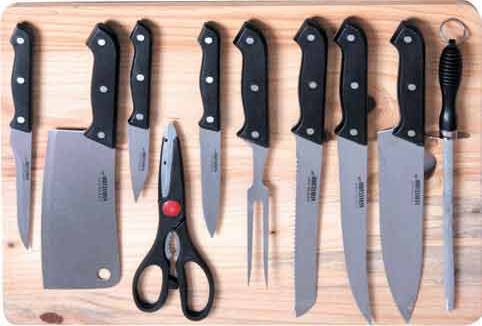 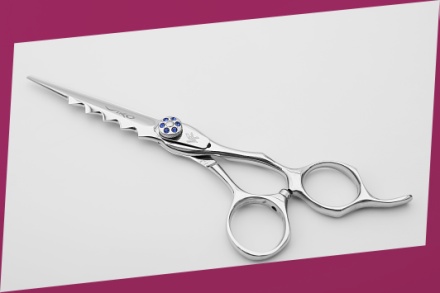 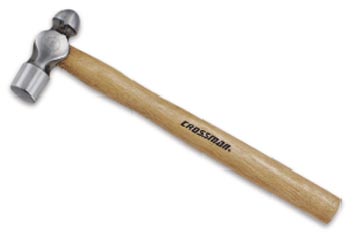 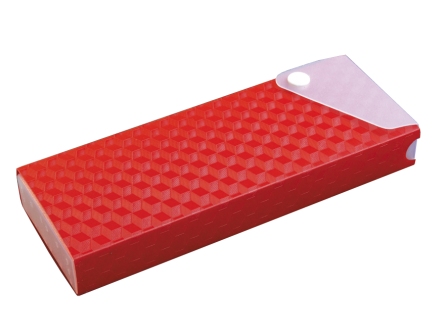 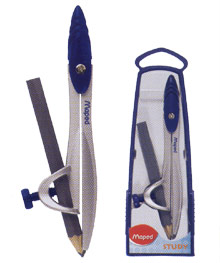 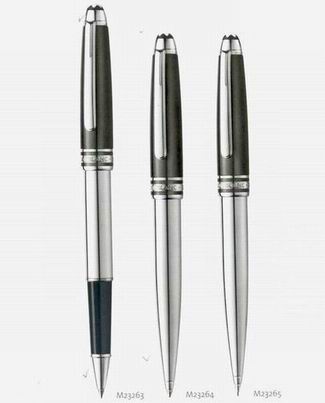 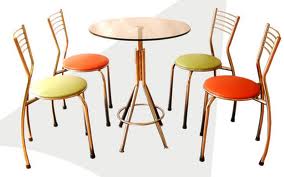 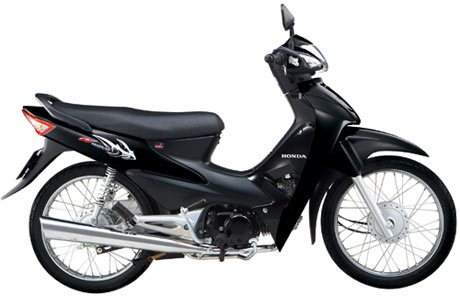 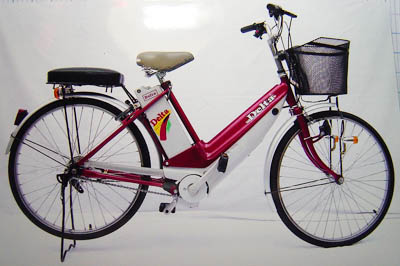 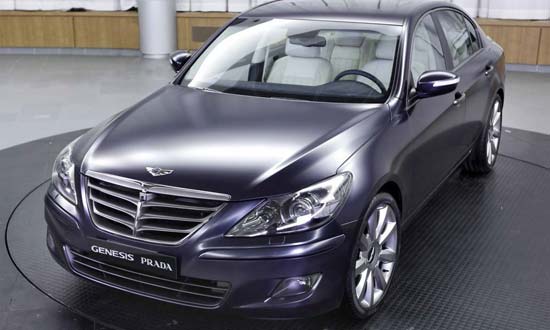 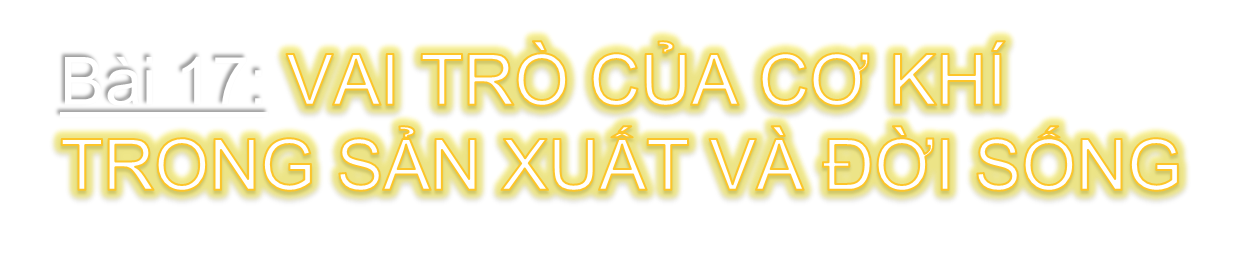 Cơ khí có vai trò như thế nào trong việc sản xuất ra thiết bị, máy và công cụ cho mọi ngành trong nền kinh tế quốc dân?
 - Cơ khí có vai trò quan trọng trong việc sản xuất ra thiết bị, máy và công cụ cho mọi ngành trong nền kinh tế quốc dân, tạo điều kiện để các ngành khác phát triển tốt hơn.
Sản phẩm cơ khí quanh ta
II
3
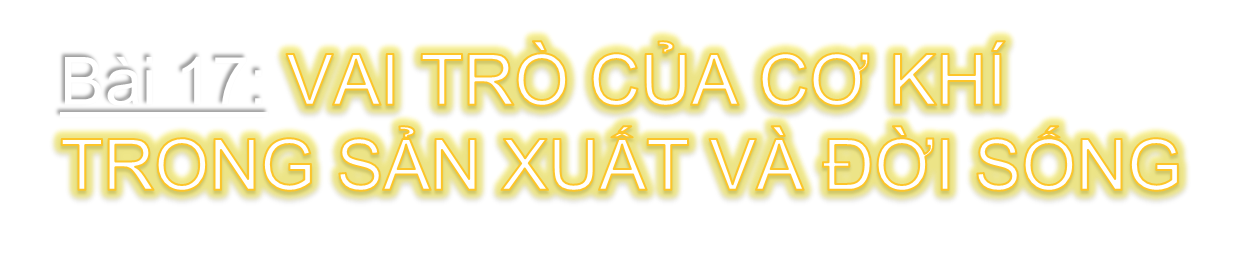 Sản phẩm cơ khí được hình thành như thế nào?
 - Muốn tạo ra sản phẩm cơ khí, từ nguyên vật liệu phải trải qua một quá trình gia công chế tạo để thành chi tiết. Những chi tiết này lắp ráp với nhau sẽ tạo thành sản phẩm cơ khí hoàn chỉnh.
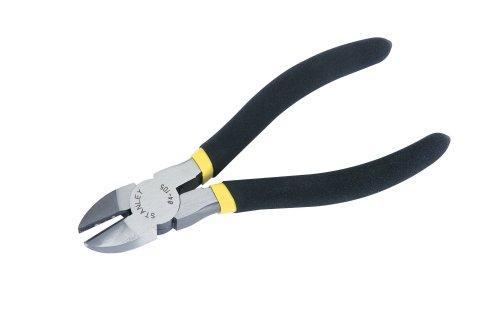 ? Hãy điền vào chỗ trống (…) trên sơ đồ sau những cụm từ cần thiết để thể hiện quá trình  chế tạo kìm nguội ?
Chiếc 
kìm
Hai 
 má kìm
Chiếc kìm 
hoàn chỉnh
Phôi
 kìm
Thép
III
……..
……..
……..
……..
Rèn
hoặc 
dập
Khoan
lỗ 
và 
dũa
Dùng đinh tán ghép 2 má kìm
Nhiệt
Luyện
3
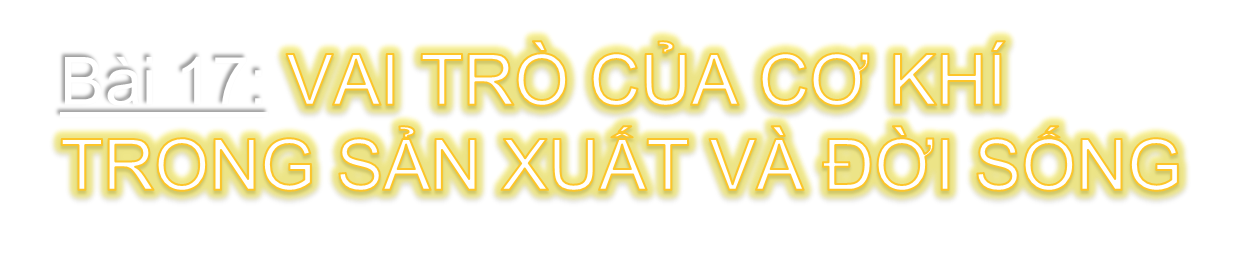 Sản phẩm cơ khí được hình thành như thế nào?
 - Quá trình tạo ra sản phẩm cơ khí do con người dùng phương tiện lao động tác động vào vật liệu ban đầu nhằm thay đổi hình dáng, kích thước, tính chất của vật liệu, biến chúng thành sản phẩm cần thiết .
Gia công cơ khí (đúc, hàn, rèn, cắt gọt, nhiệt luyện)
Vật liệu cơ khí (kim loại, phi kim loại)
SẢN PHẨM CƠ KHÍ
Chi tiết
Lắp ráp
III
QUÁ TRÌNH TẠO RA SẢN PHẨM CƠ KHÍ
Sản phảm của ngành cơ khí
Ngµnh c¬ khÝ s¶n xuÊt ra ...
CÁC LOẠI MÁY CÔNG CỤ
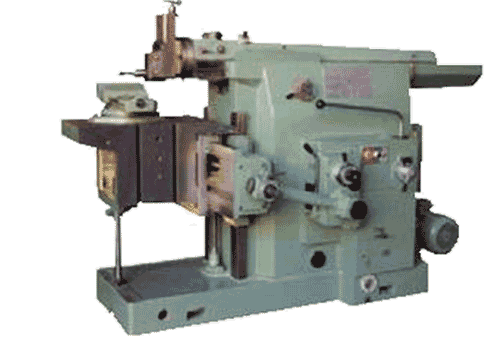 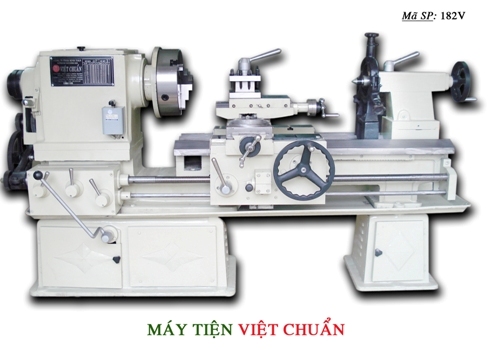 MÁY BÀO
MÁY TIỆN
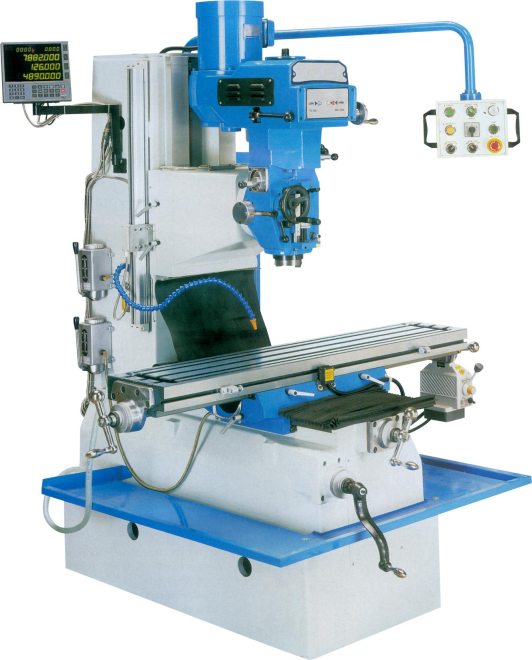 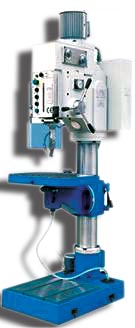 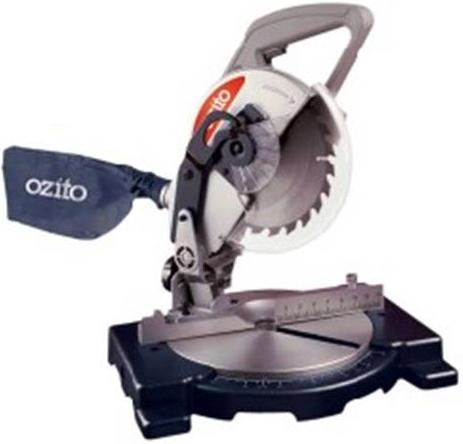 MÁY PHAY
MÁY CẮT GÓC
MÁY KHOAN
CÁC LOẠI MÁY GIA DỤNG
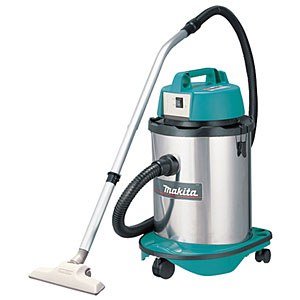 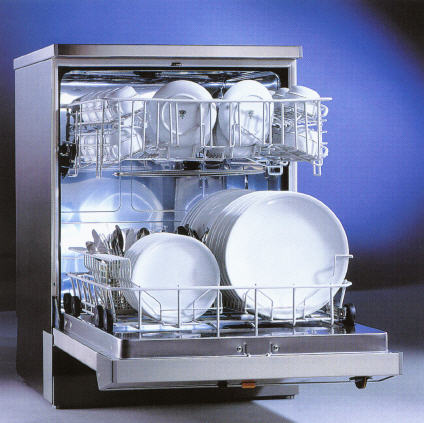 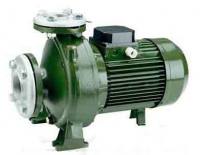 MÁY BƠM NƯỚC
MÁY HÚT BỤI
MÁY RỬA CHÉN
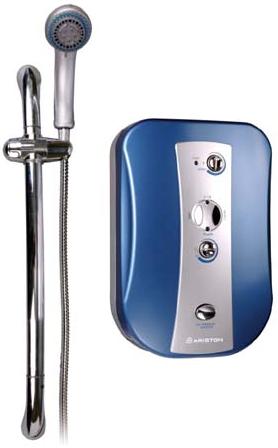 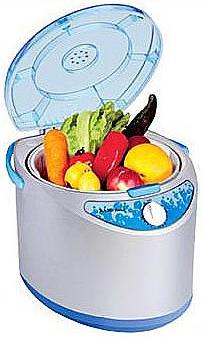 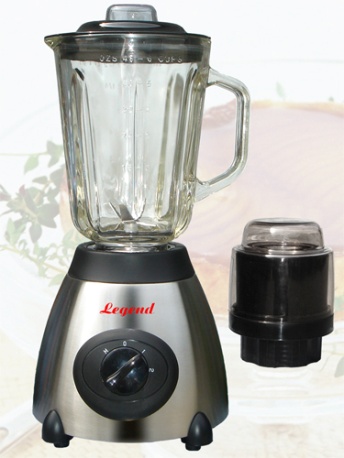 MÁY XAY SINH TỐ
MÁY NƯỚC NÓNG
MÁY RỬA RAU CỦ
CÁC LOẠI XE
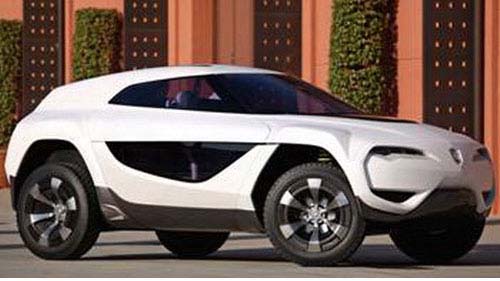 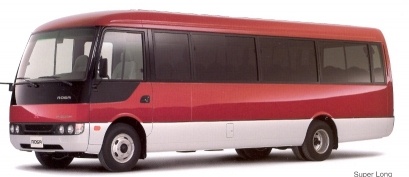 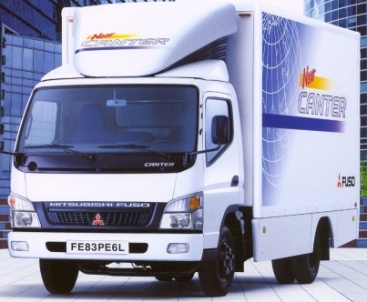 XE ÔTÔ
XE KHÁCH
XE TẢI
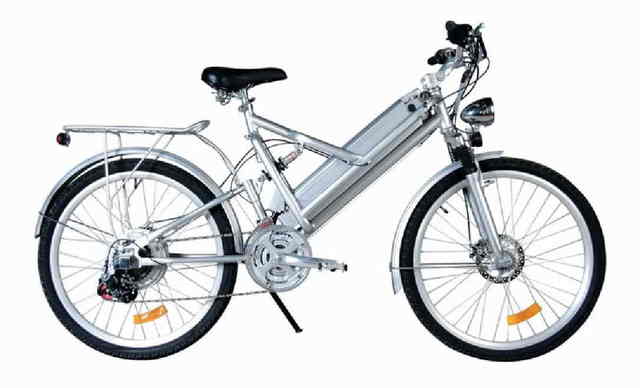 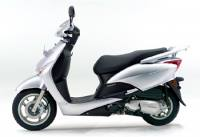 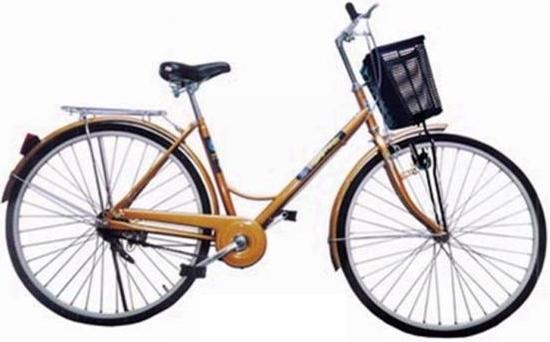 XE ĐẠP
XE ĐẠP ĐIỆN
XE GẮN MÁY
V× vËy
- Ngành cơ khí được coi là cha đẻ của các ngành công nghiệp. Nên vai trò của ngành cơ khí là vô cùng quan trọng. Ngành cơ khí có 3 ngành chính:
C¬ khÝ chÕ t¹o.
 C¬ khÝ l¾p r¸p.
 C¬ khÝ söa ch÷a.
- Cơ khí tạo ra các máy và các phương tiện thay lao động thủ công thành lao động bằng máy và tạo năng suất cao.
 - Cơ khí giúp cho lao động và sinh hoạt của con người trở nên nhẹ nhàng và thú vị hơn.
 - Nhờ có cơ khí, tầm nhìn của con người được mở rộng.
………………..
………………..
……
………………..
………………..
…………………………………..……………..
Câu 1: Điền từ thích hợp (bằng máy, thủ công, nhẹ nhàng, tầm nhìn của con người, thú vị hơn, cao) vào chỗ trống
CỦNG CỐ
thủ công
bằng máy
cao
nhẹ nhàng
thú vị hơn
tầm nhìn của con người
Câu 2: Hãy điền vào chỗ trống (…) trên sơ đồ sau những cụm từ cần thiết để thể hiện quá trình gia công một chiếc  kéo ?
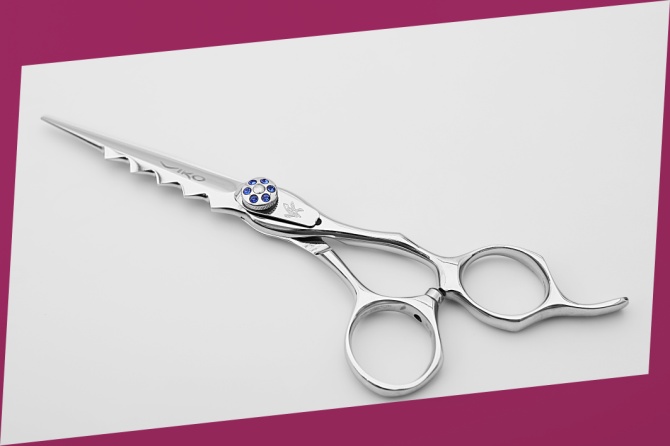 CỦNG CỐ
……..
……..
……..
……..
Chiếc 
kéo
Hai 
 má kéo
Chiếc kéo 
hoàn chỉnh
Phôi
 kéo
Thép
Dùng đinh tán ghép 2 má kéo
Rèn
hoặc 
dập
Nhiệt
Luyện
Khoan
lỗ 
và 
dũa
CUÛNG COÁ
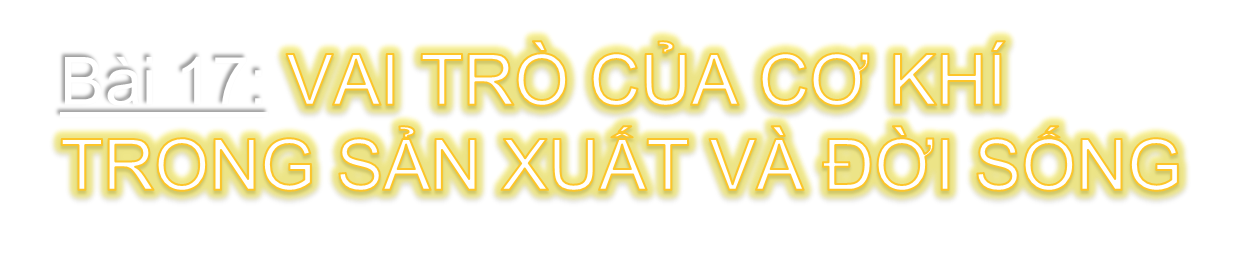 Ghi nhớ 
(Sgk/59)
Cơ khí có vai trò quan trọng trong việc sản xuất ra thiết bị, máy và công cụ cho mọi ngành trong nền kinh tế quốc dân, tạo điều kiện để các ngành khác phát triển tốt hơn.
Gia công cơ khí là quá trình tạo cho chi tiết có hình dạng, kích thước hoặc tính chất xác định , phù hợp với yêu cầu kỹ thuật dựa trên các nguyên lý khoa học và công nghệ.
HÖÔÙNG DAÃN VEÀ NHAØ
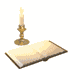 - Hoïc baøi.
Xem tröôùc baøi:
“VAÄT LIEÄU CÔ KHÍ”
TKB  học môn công nghệ :
 Mỗi tuần 1 tiết vào thứ năm